King Saud University – College of MedicineFORM321, 21/2/2019Supervisor: Dr.Khaldoon AljerianGroup B3Hussam Alkhathlan – Khalid AlamriPresenter: Walid AlOrainy
Case: Heroin overdose
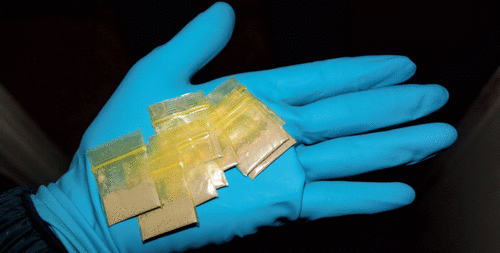 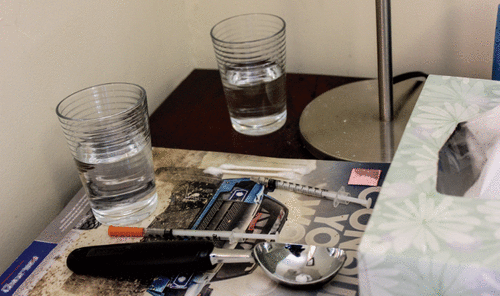 Case Scenario
A case of a man collapsed moments after injecting heroin into his arm.
Acute venipuncture marks with blood around the injection site.
Discussion
What are the most common findings seen in association between intravenous drugs and injection site?
Refrences
Scientific references:
Simpson's Forensic Medicine 13th ed. - J. Payne-James, et. al.  (Hodder-Arnold, 2011) 

Case reference:
https://journals.sagepub.com/doi/full/10.23907/2017.006